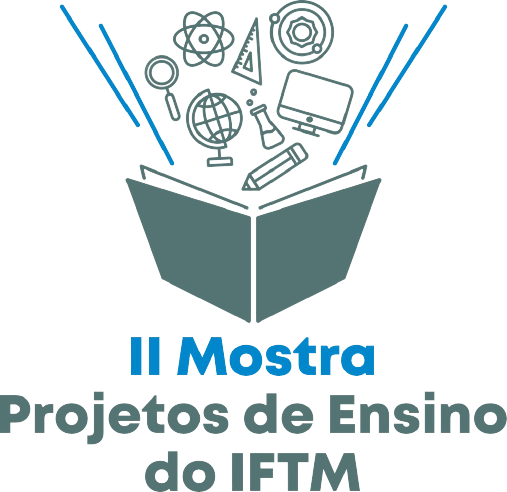 Título do projeto de ensino
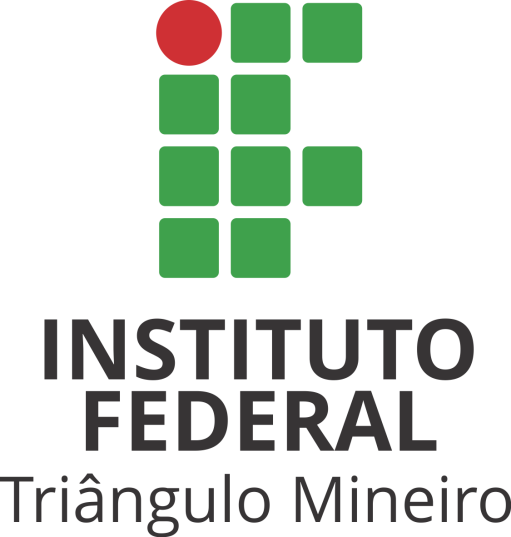 II Mostra de Projetos de Ensino
Pró-reitoria de Ensino
Introdução
Pró-reitoria 
de Ensino
II Mostra de Projetos de Ensino
Referencial Teórico
Pró-reitoria 
de Ensino
II Mostra de Projetos de Ensino
Metodologia
Pró-reitoria 
de Ensino
II Mostra de Projetos de Ensino
Resultados
Pró-reitoria 
de Ensino
II Mostra de Projetos de Ensino
Conclusão
Pró-reitoria 
de Ensino
II Mostra de Projetos de Ensino
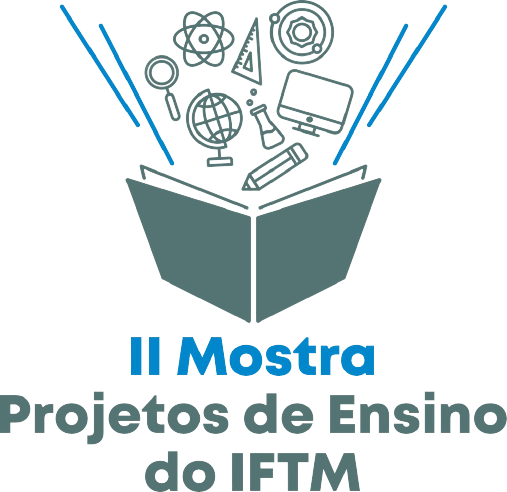 Obrigado...
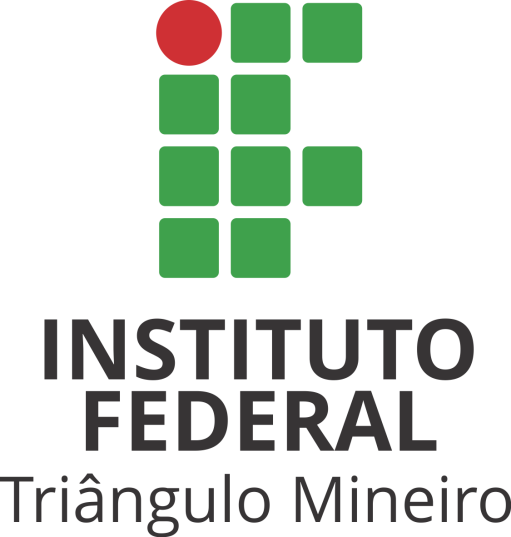 II Mostra de Projetos de Ensino
Pró-reitoria de Ensino